LEGO CAD Software
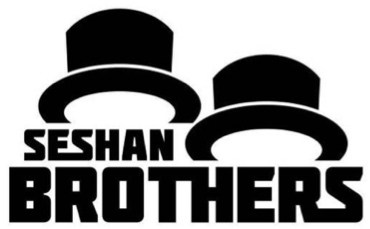 Robot DESIGN Lesson
Why use LEGO CAD SOFTWARE?
Can be an easy way to share your designs with others
EV3Lessons shares many designs using LEGO Digital Designer (LDD)
Can help you document your designs and enable someone to create a duplicate of make repairs
FIRST LEGO League and WRO teams often create their design in LDD for documentation purposes
Can be used to upload you design into some virtual robotics environments
Tools such as Cogmation’s Virtual Robotics Toolkit enable users to upload their own robot designs in a simulated environment
© 2017 EV3Lessons.com, Last Edit 2/12/2017
LEGO digital designer
There are many tools available for creating LEGO designs
LEGO Digital Designer (LDD) is frequently used and free to download here: http://ldd.lego.com/en-us/download 
You can open .lxf files on EV3Lessons.com using this software
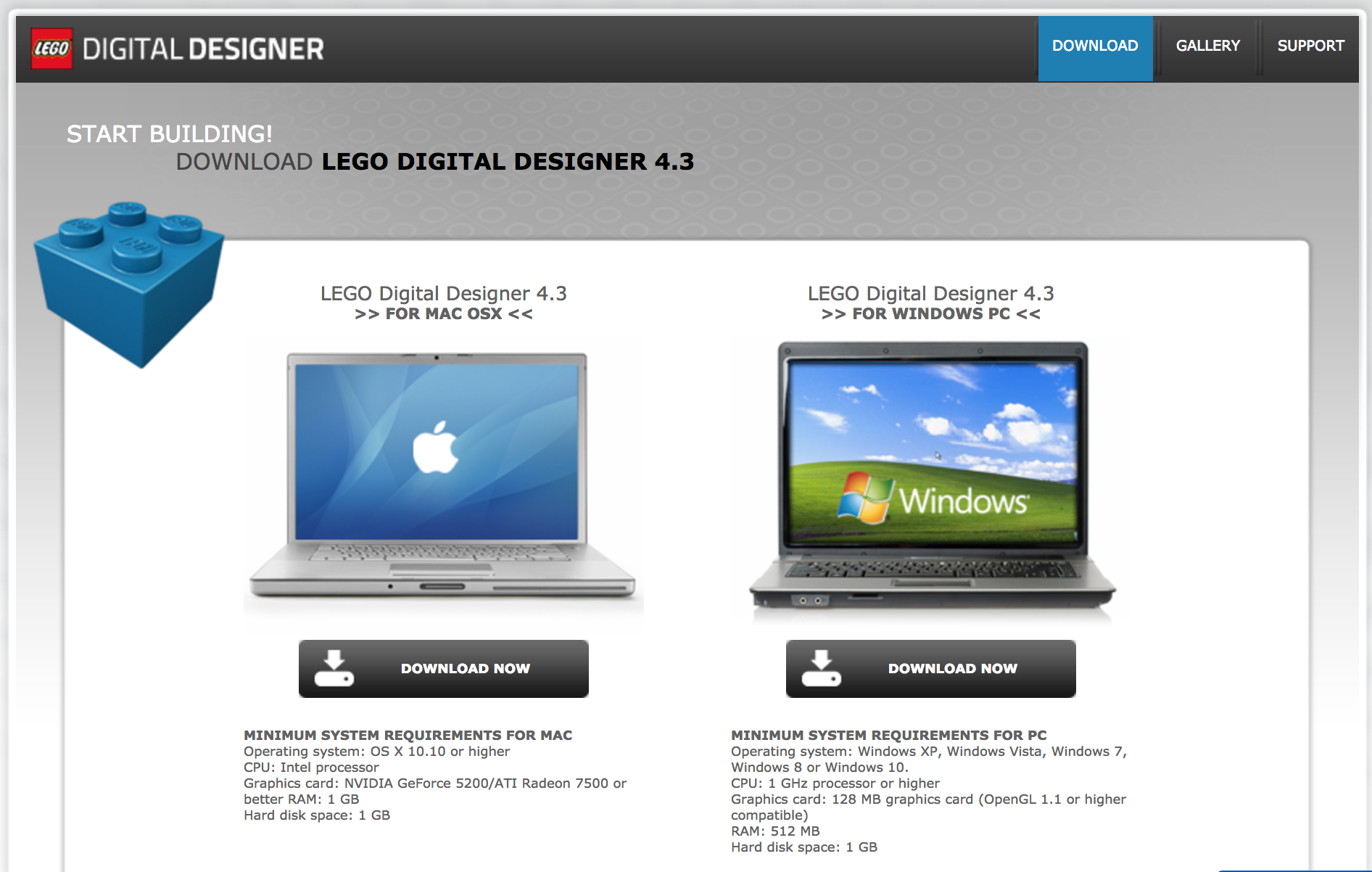 © 2017 EV3Lessons.com, Last Edit 2/12/2017
Generating HTML Building guide from .lxf files
Select Building Guide Mode Icon
Select HTML Icon
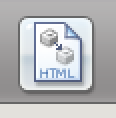 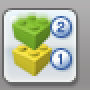 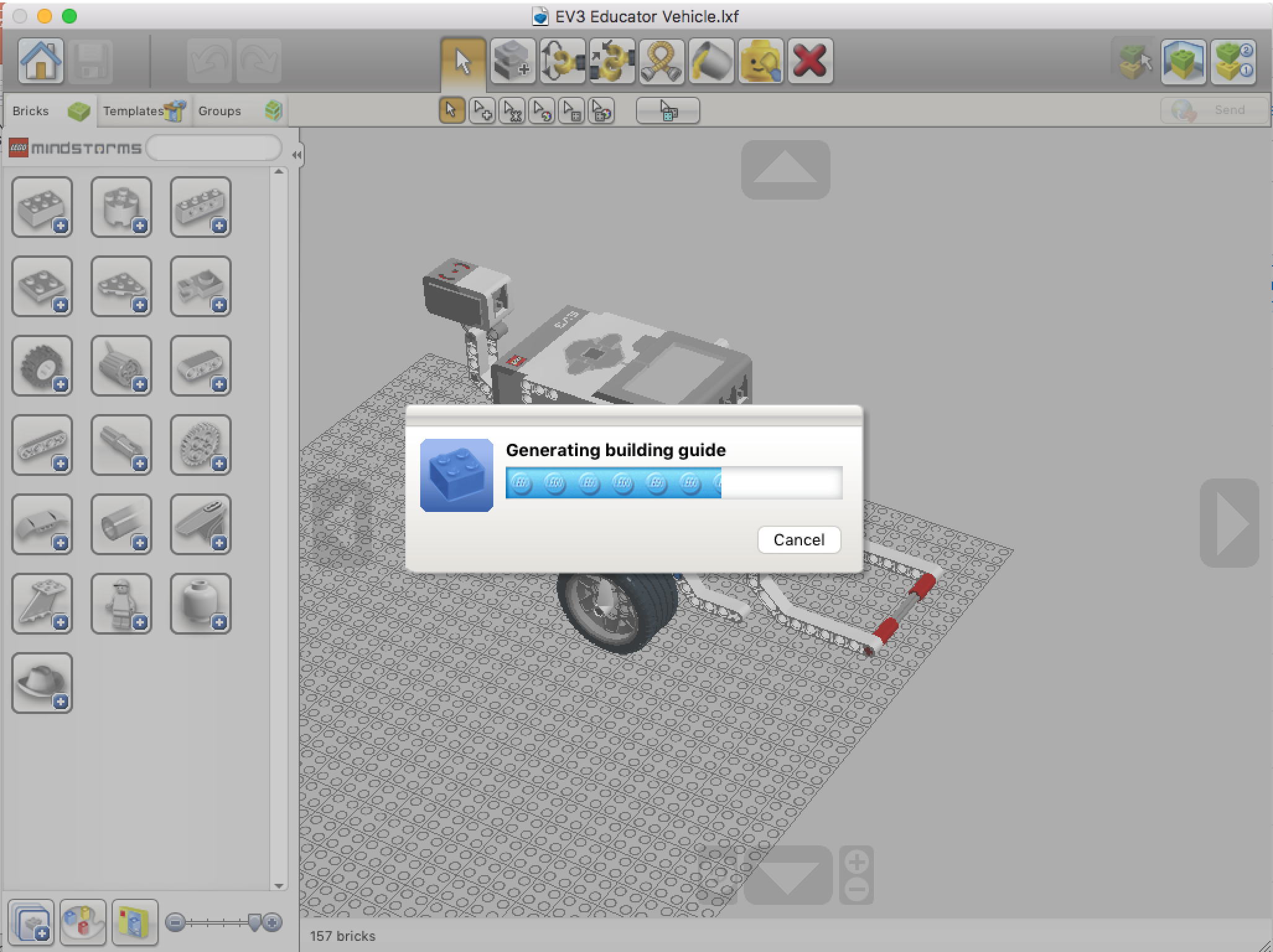 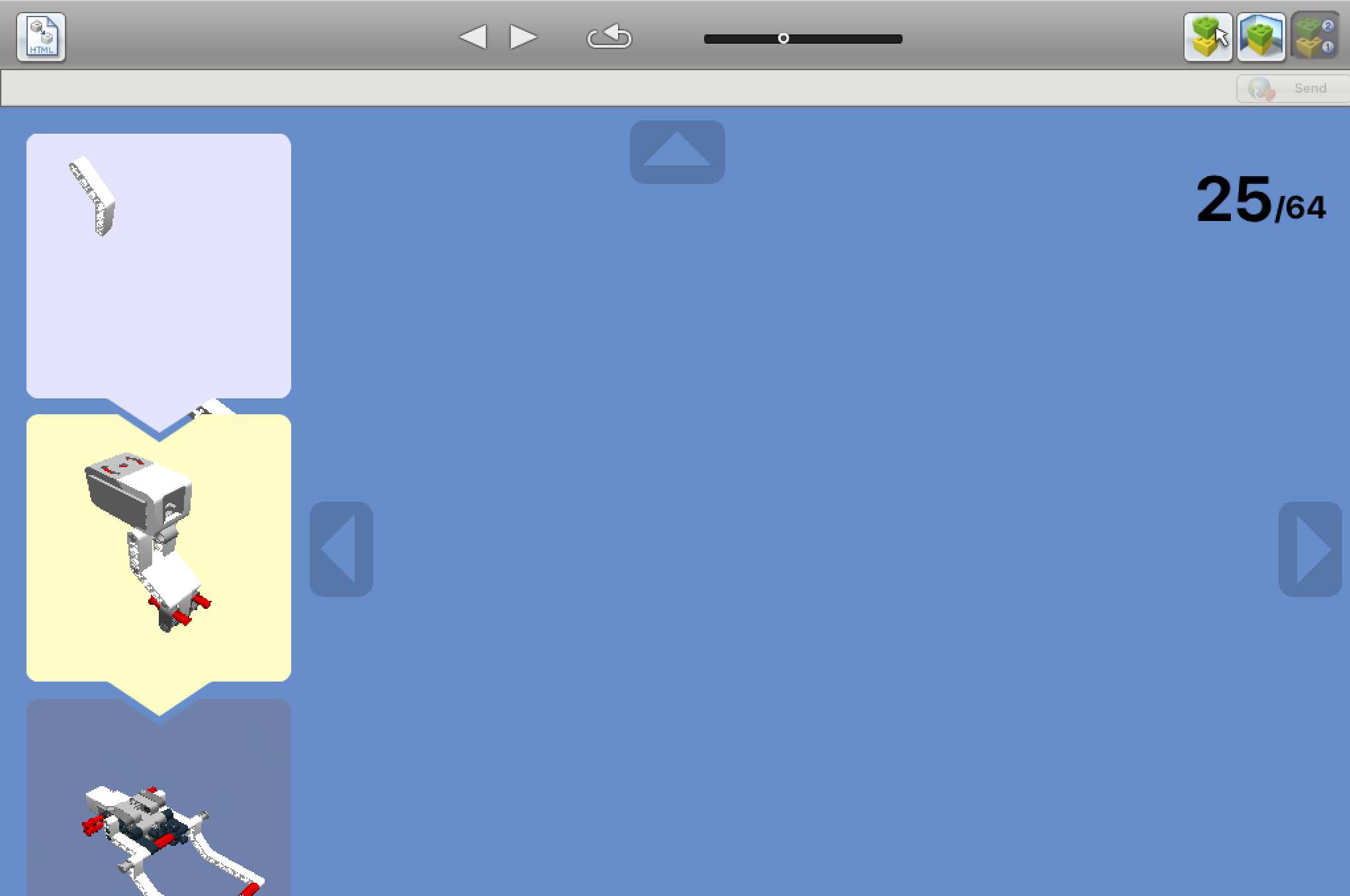 Note: Building Instructions created by LEGO Digital Designer often don’t make sense and cannot be customized
© 2017 EV3Lessons.com, Last Edit 2/12/2017
Generating a Parts List
Alternatively, you can select Export BOM  (Bill of Materials) from the menu
The last page of the build instructions (HTML Building Guide mode) has a parts list
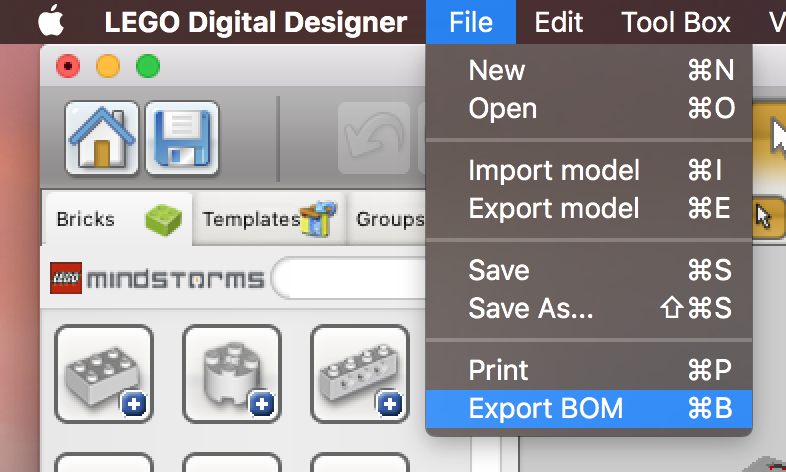 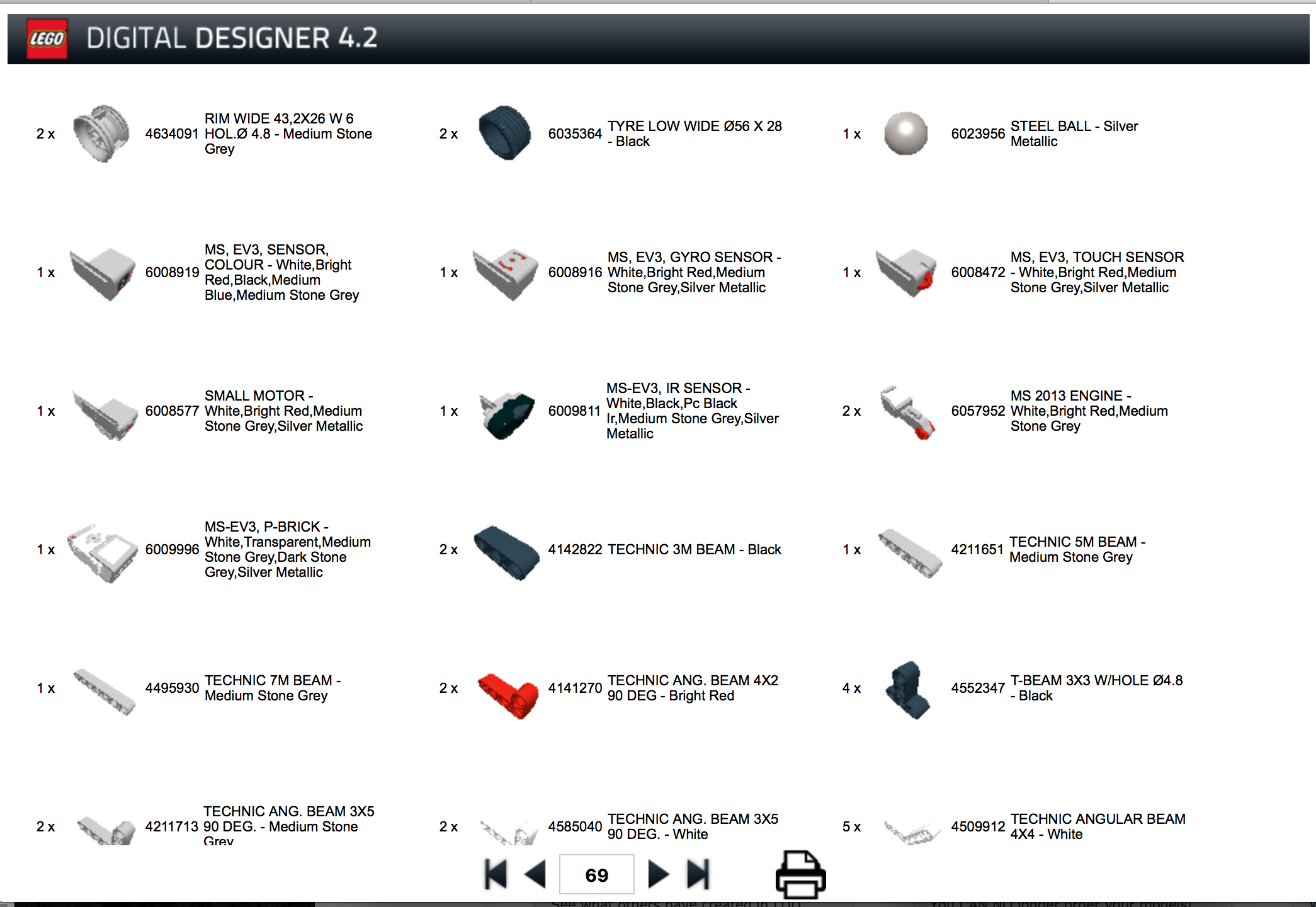 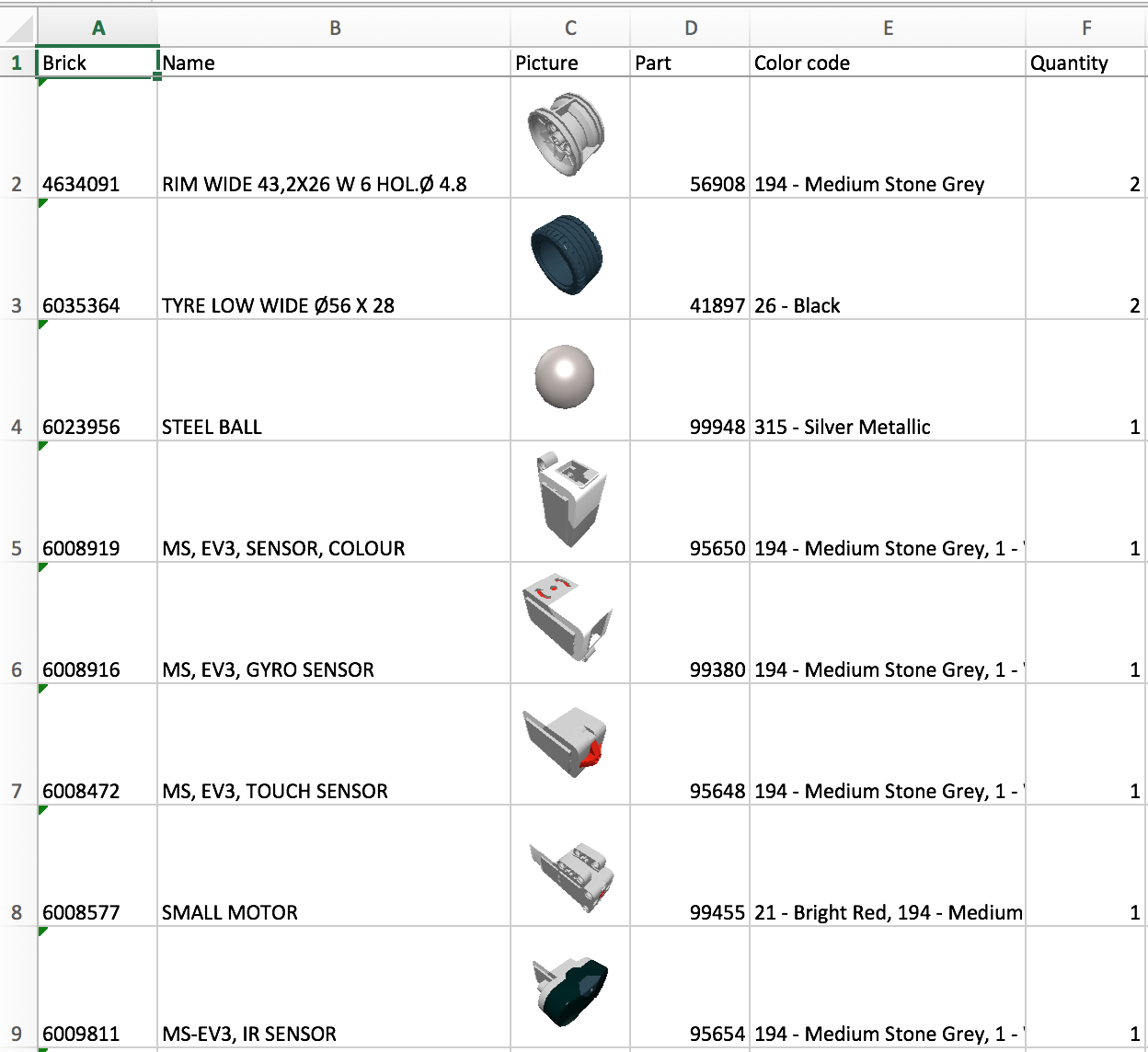 © 2017 EV3Lessons.com, Last Edit 2/12/2017
USING LDD to create mindstorms DESIGNS
TIP #1: Filtering will help you find MINDSTORMS-related parts quickly
Step 1: File —> View —> New Themes Select MINDSTORMS
Step 2: Bottom Left corner: Select “Filter Bricks by Boxes” and then select which MINDSTORMS kit you want to use.
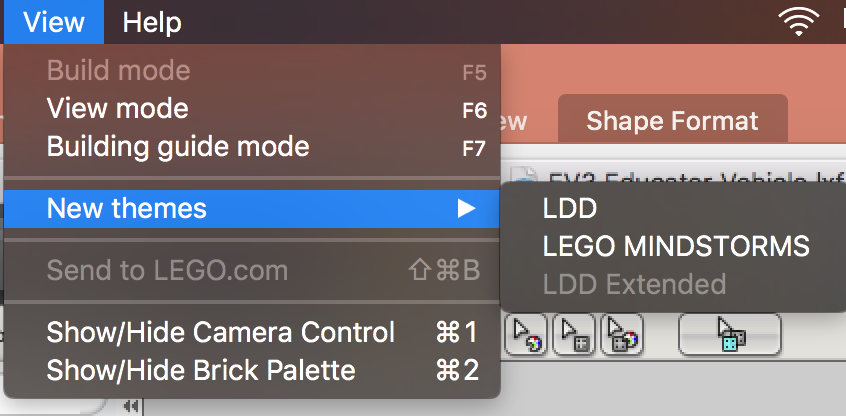 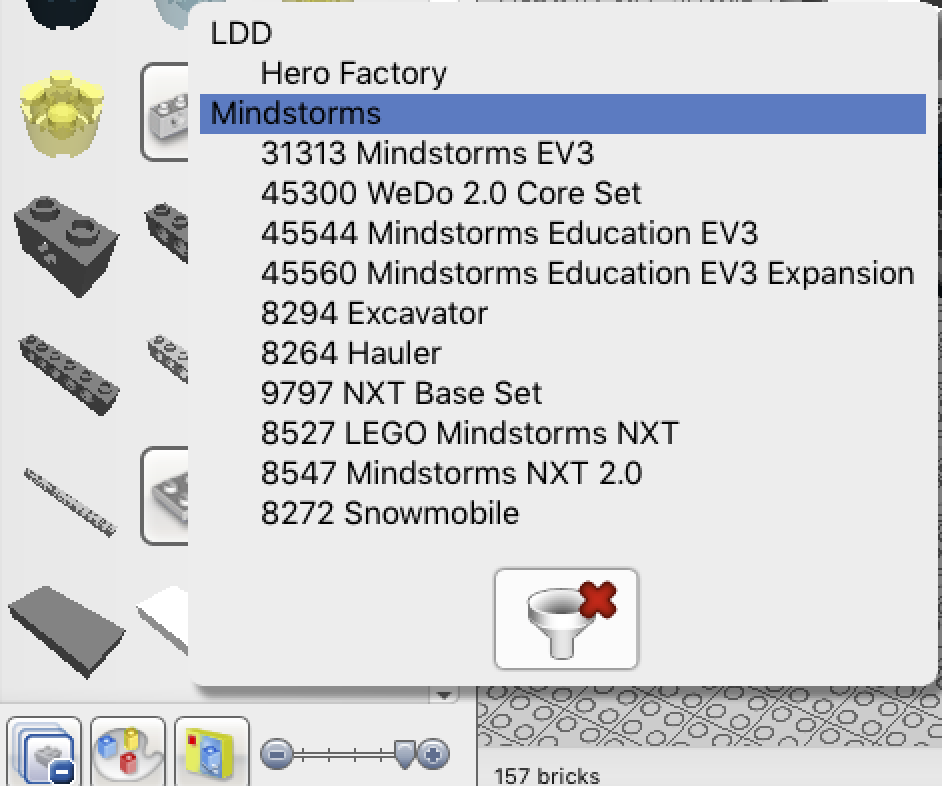 © 2017 EV3Lessons.com, Last Edit 2/12/2017
USING LDD to create mindstorms DESIGNS
TIP #2: Read the Support Manual which can be downloaded at http://ldd.lego.com/en-us/support
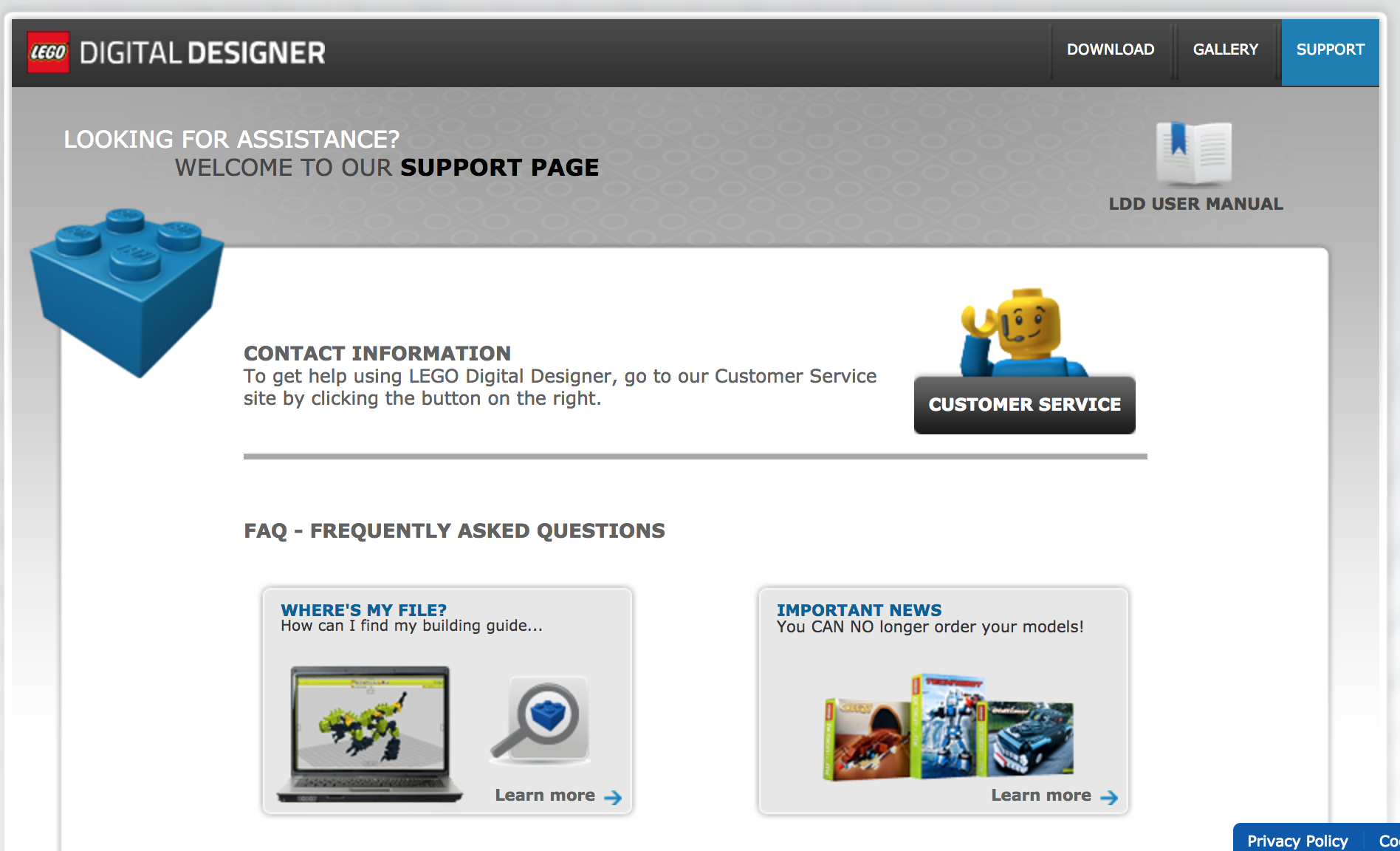 © 2017 EV3Lessons.com, Last Edit 2/12/2017
LOTS MORE TIPS & TRICKS
Virtual Robotics Toolkit Introduction to LDD Videos:
https://youtu.be/F0bunR-iBHU?list=PLH3wHnw9b170XP7HkZ6wc-FNl_7kxZOyo
https://youtu.be/-IaTwfQXmY0?list=PLH3wHnw9b170XP7HkZ6wc-FNl_7kxZOyo

Isaac Lloyd Tips & Tricks Videos: 
https://youtu.be/X4c7Q0W4cDI
https://youtu.be/p-UBj76eEGA
© 2017 EV3Lessons.com, Last Edit 2/12/2017
Limitations with LDD
Build instructions generated by the software often seem out-of-order and do not make sense
Build instructions cannot be customized
Sometimes builds that work in the real world are not permitted in the LDD environment
Pneumatics, rubber bands and other elements often cannot be connected and placed correctly
© 2017 EV3Lessons.com, Last Edit 2/12/2017
Other LEGO Cad software
LDCad: http://www.melkert.net/LDCad 
MLCAD: http://mlcad.lm-software.com/ 
LeoCAD: http://www.leocad.org/trac
© 2017 EV3Lessons.com, Last Edit 2/12/2017
Credits
This tutorial was created by Sanjay Seshan and Arvind Seshan
More lessons at www.ev3lessons.com
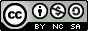 This work is licensed under a Creative Commons Attribution-NonCommercial-ShareAlike 4.0 International License.
© 2017 EV3Lessons.com, Last Edit 2/12/2017